МБОУ Бутурлинская средняя общеобразовательная школа  имени В. И. Казакова
Конкурс «Ценности Олимпийского и Паралимпийского движения»
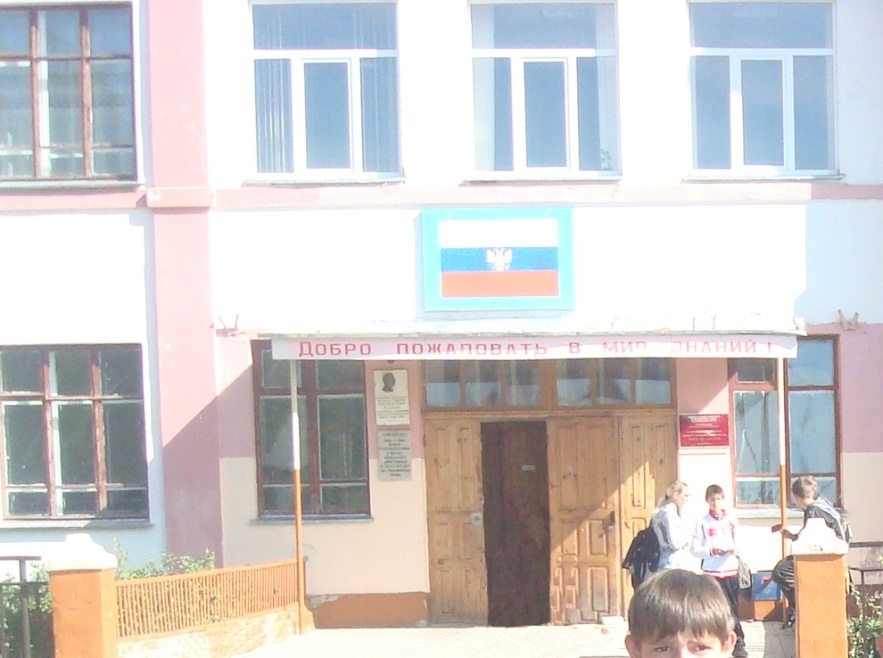 Номинация:
 «Методическая разработка олимпийского урока»
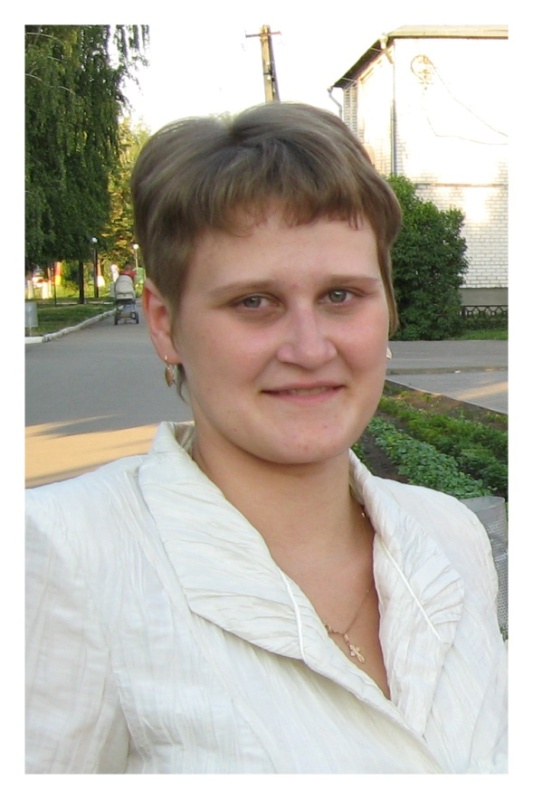 Козлова Анна Александровна, 
учитель математики
первой квалификационной категории , классный руководитель 7 б класса
Урок:
«Ценности Олимпийского и Паралимпийского движения»
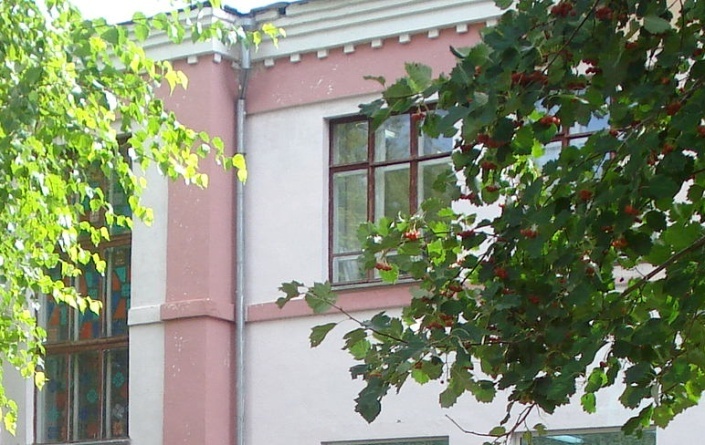 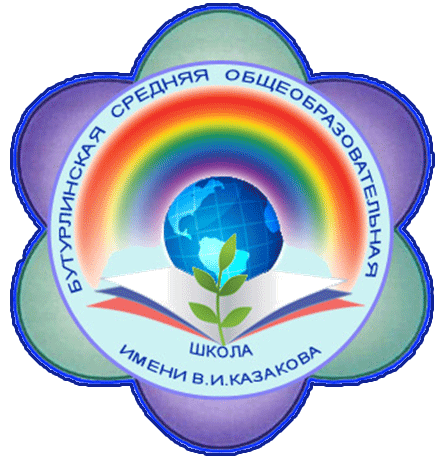 Бутурлино - 2012
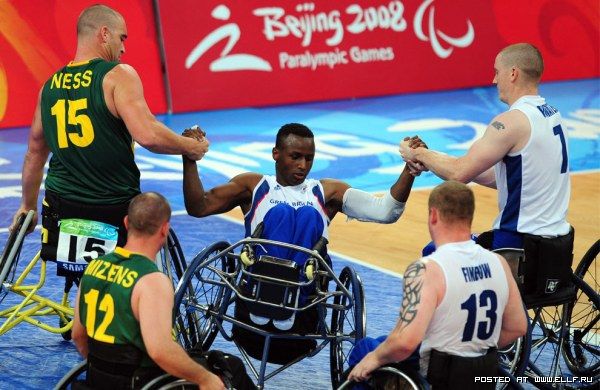 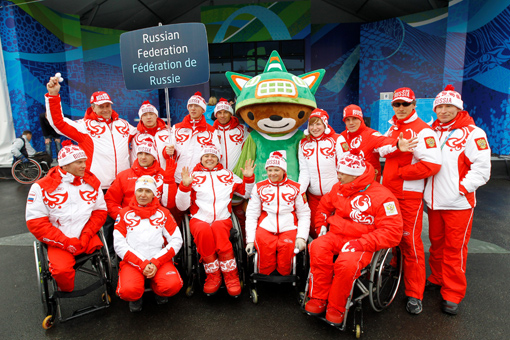 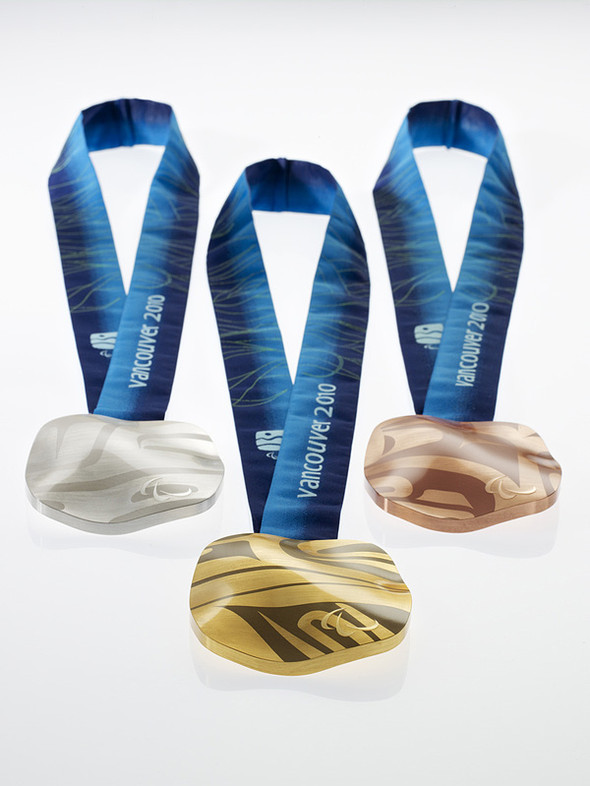 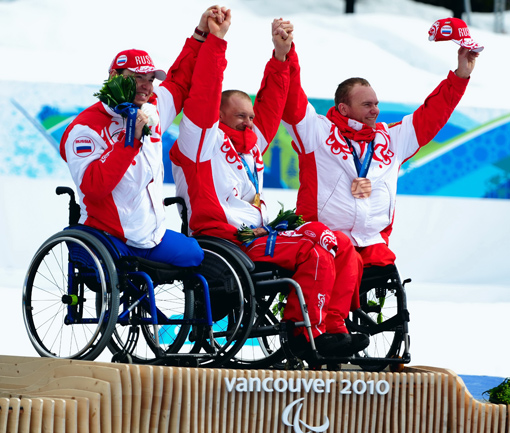 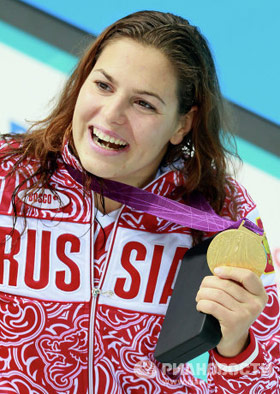 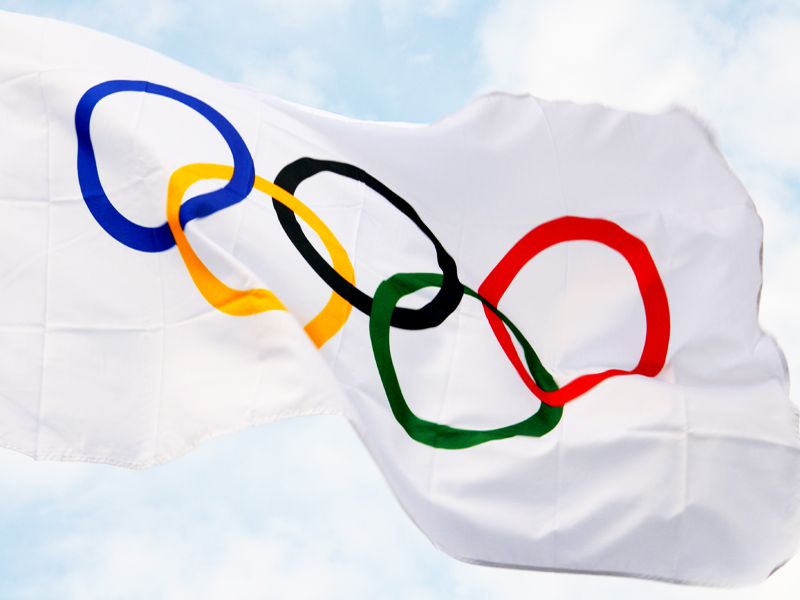 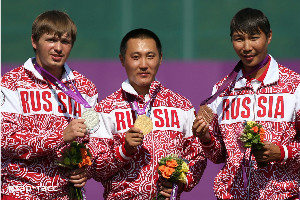 Ценности 
Олимпийского
 и Паралимпийского 
движения
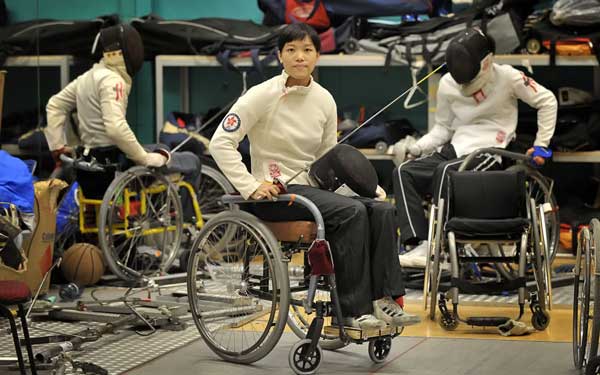 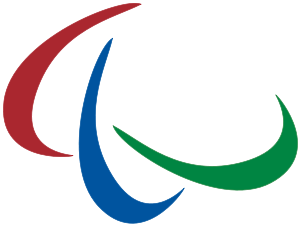 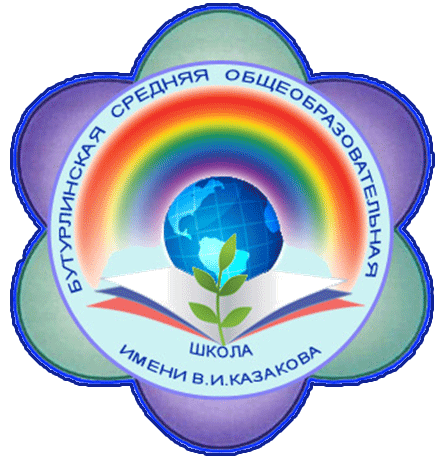 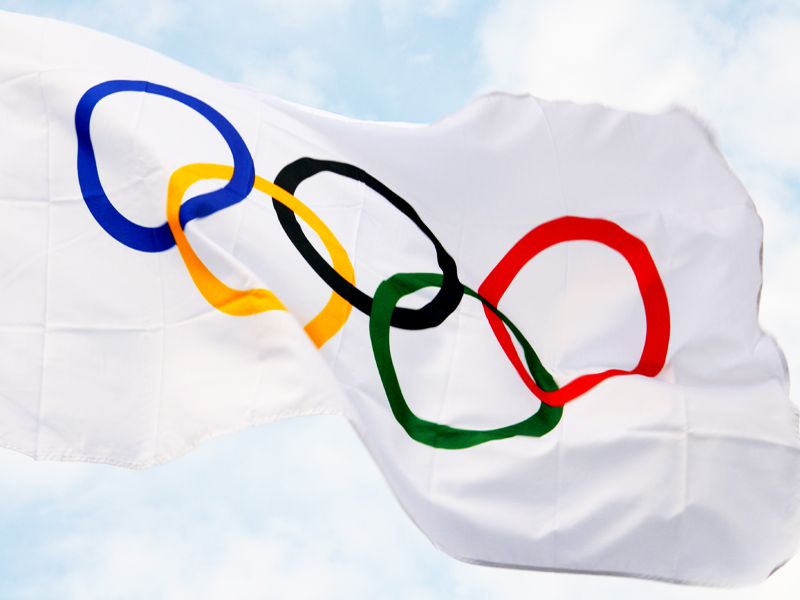 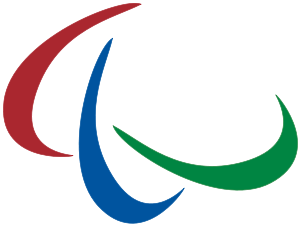 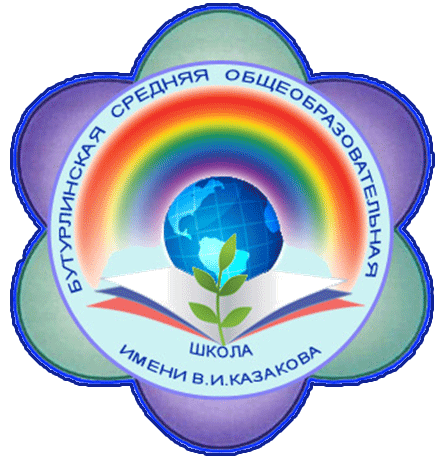 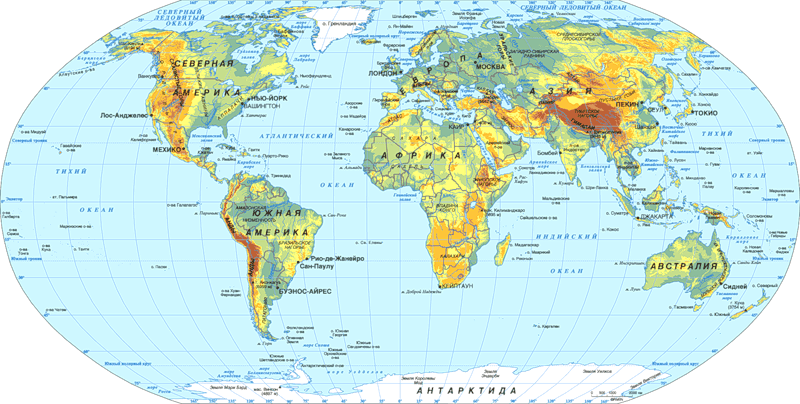 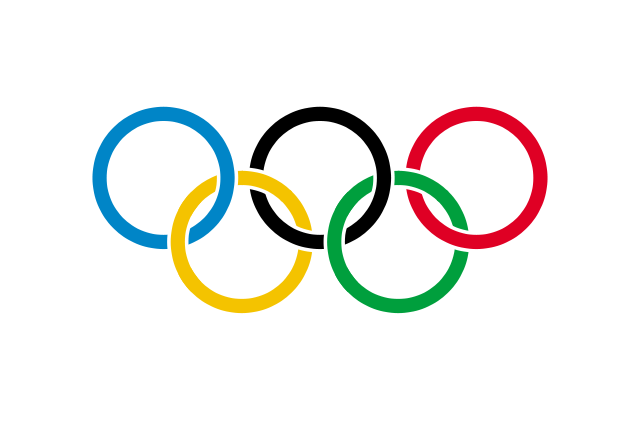 Европа
Америка
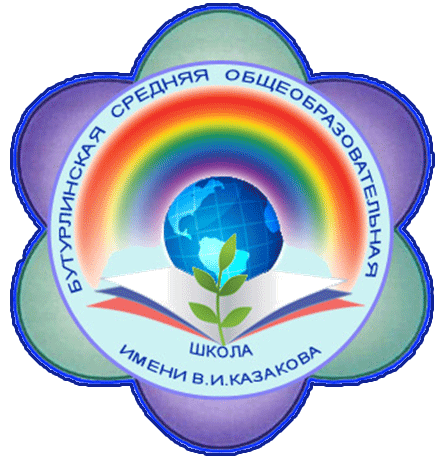 Азия
Австралия
Африка
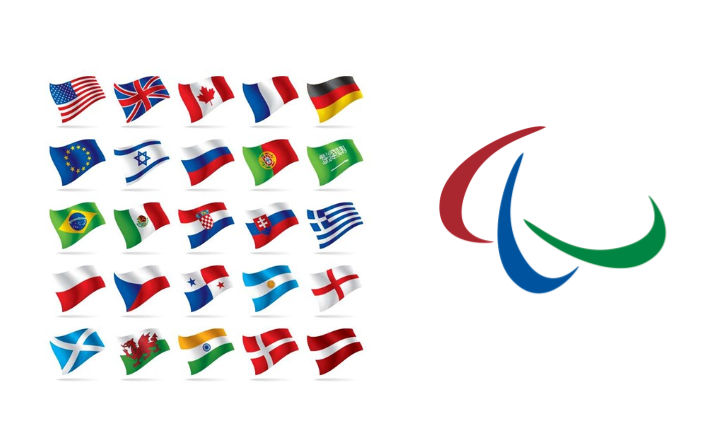 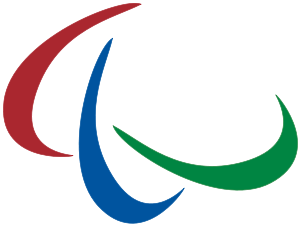 Тело
Разум
Несломленный 
дух
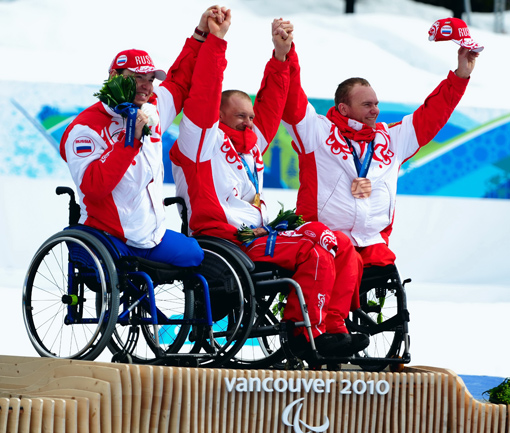 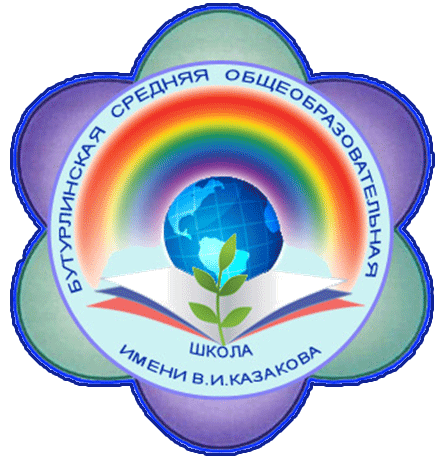 История Олимпийских игр
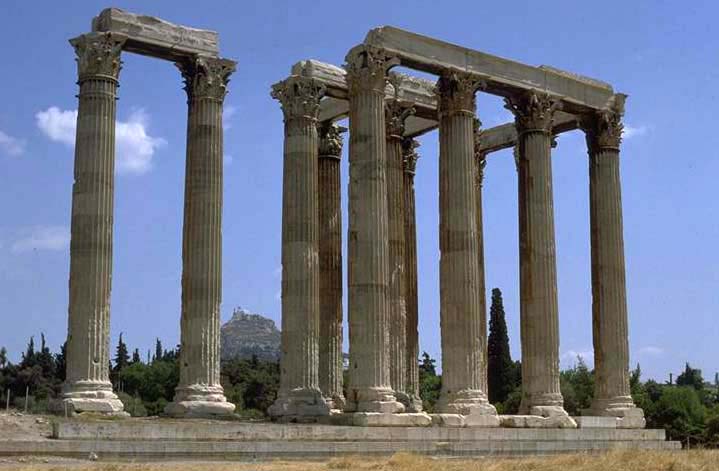 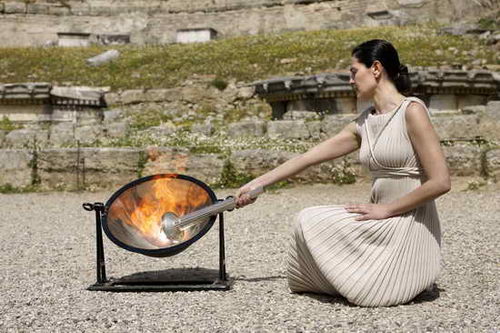 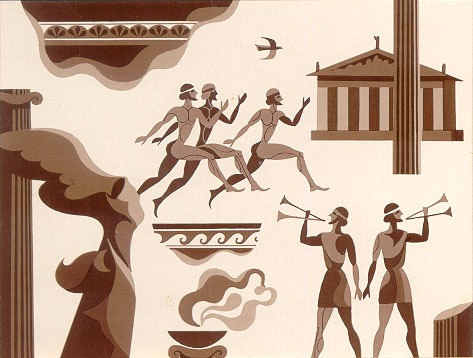 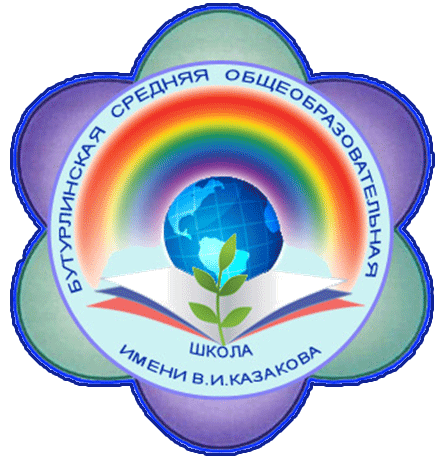 История паралимпийских игр
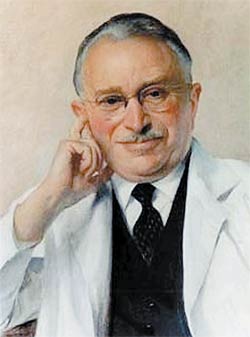 Основатель Паралимпийского движения, выдающийся нейрохирург
 Людвиг Гуттман 
(1899—1980)
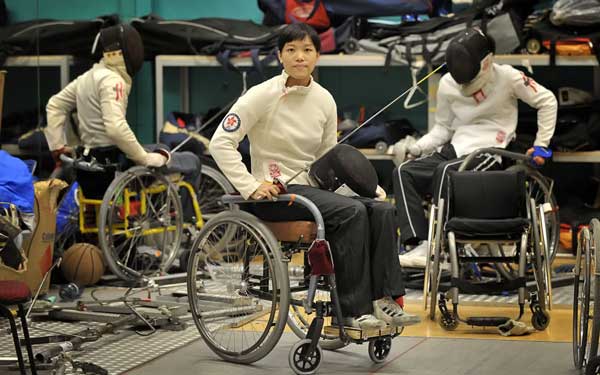 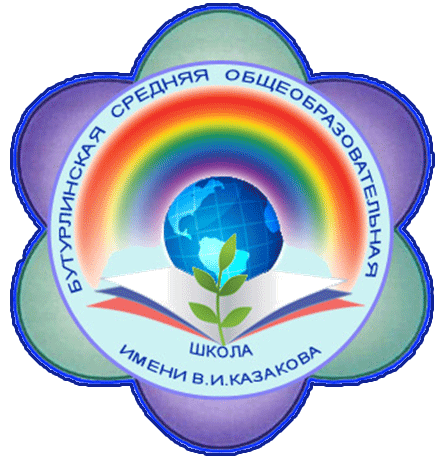 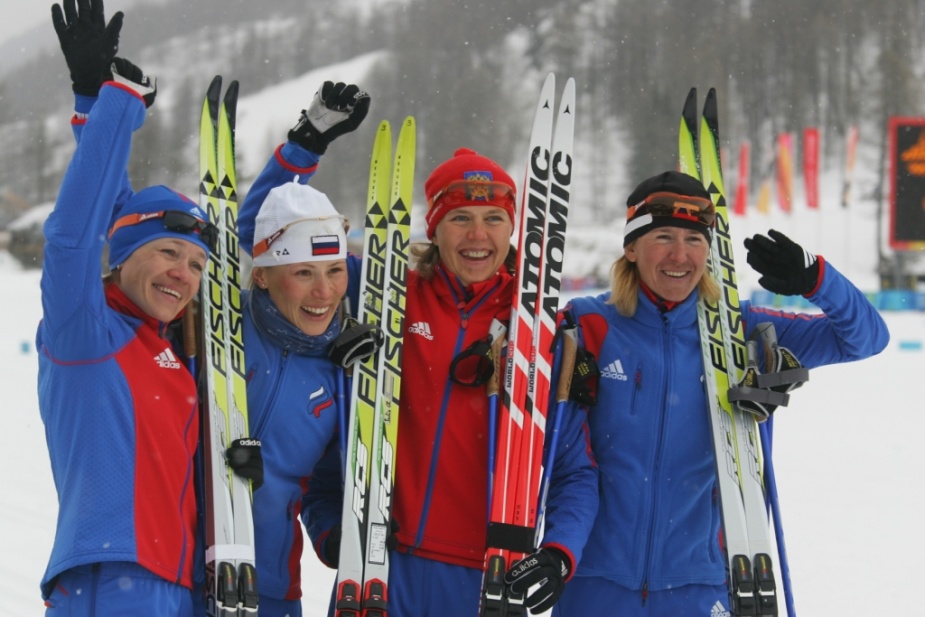 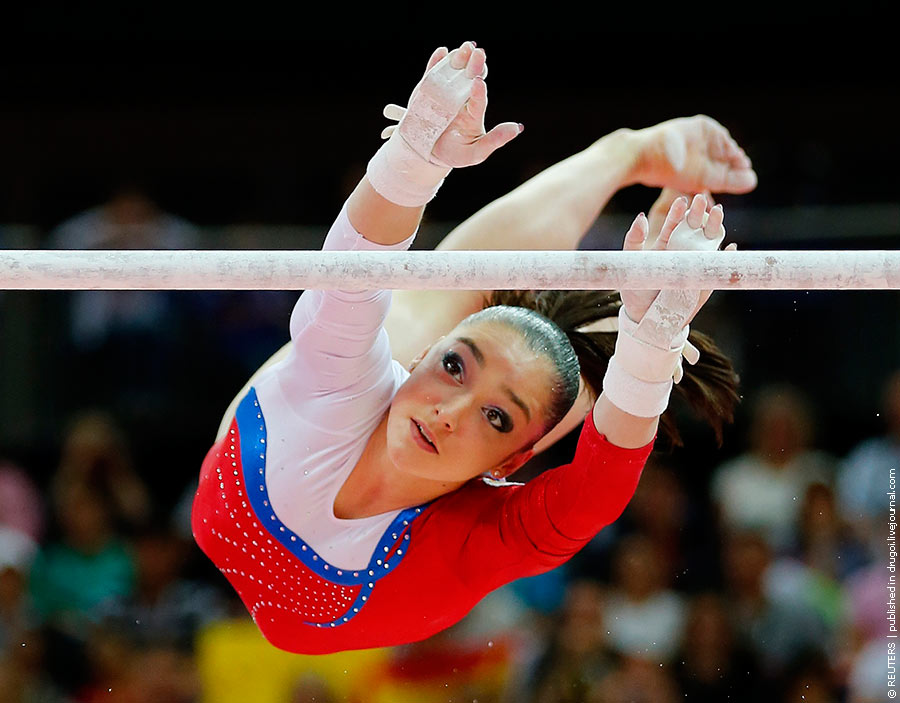 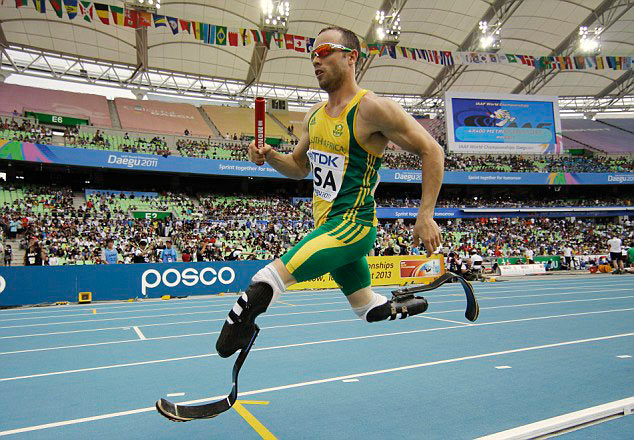 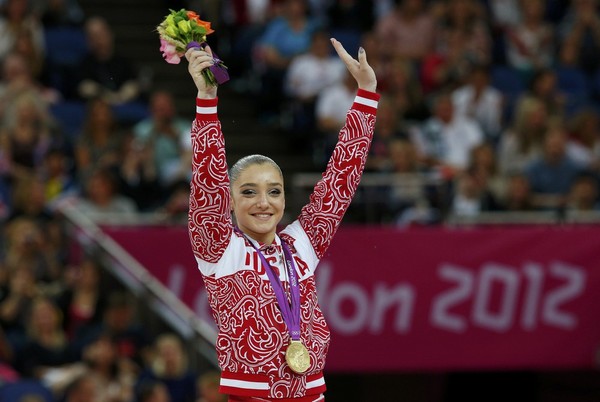 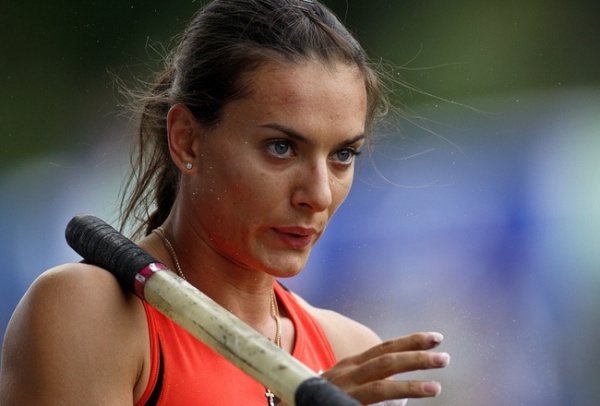 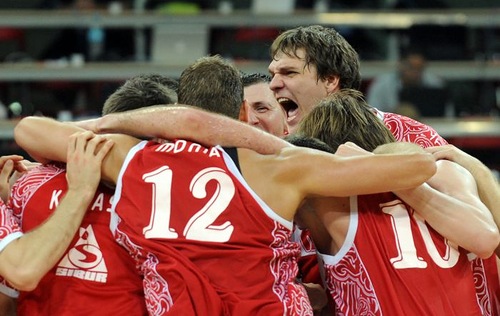 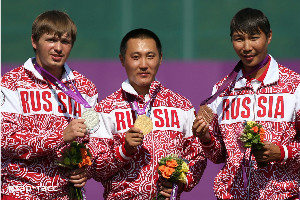 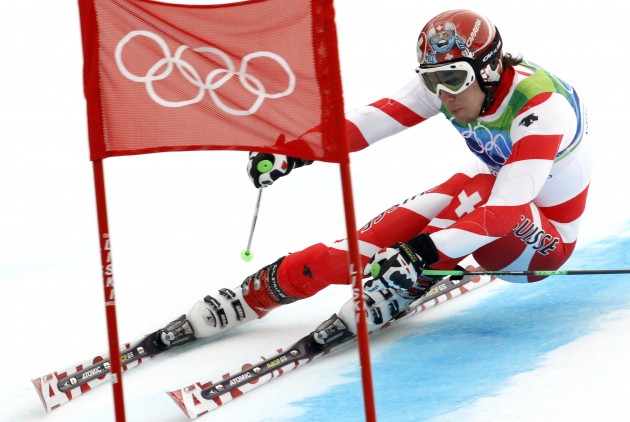 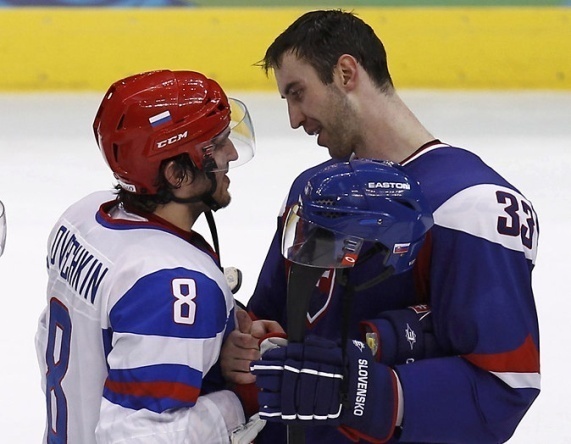 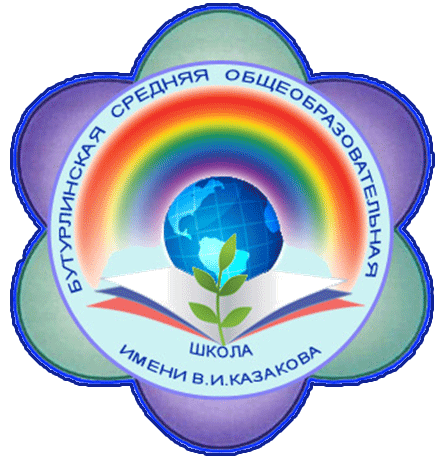 олимпийские  и
 паралимпийские Ценности
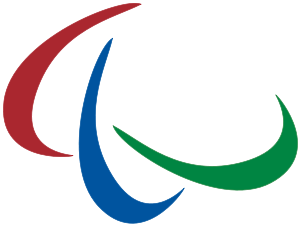 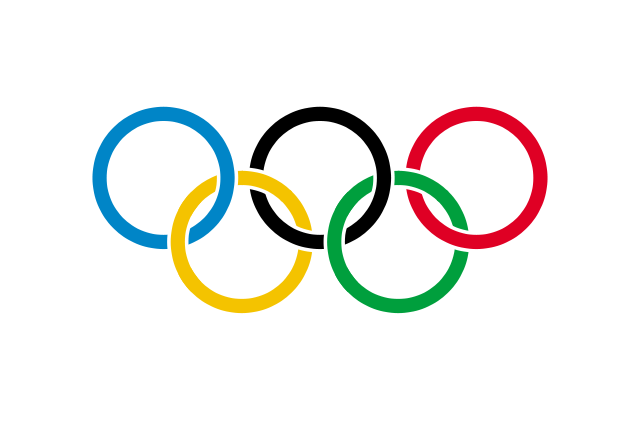 Равенство
Уважение
Дружба
Совершенство
Вдохновение
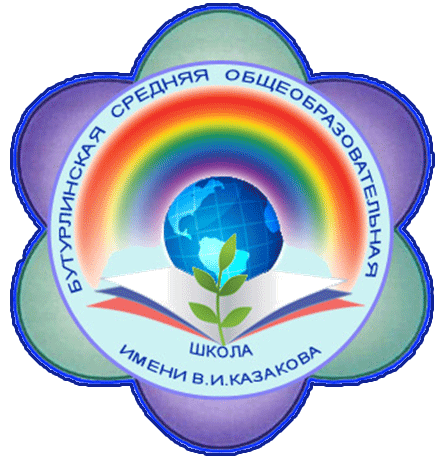 Решимость
Смелость
олимпийские  и
 паралимпийские Ценности
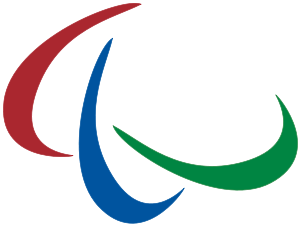 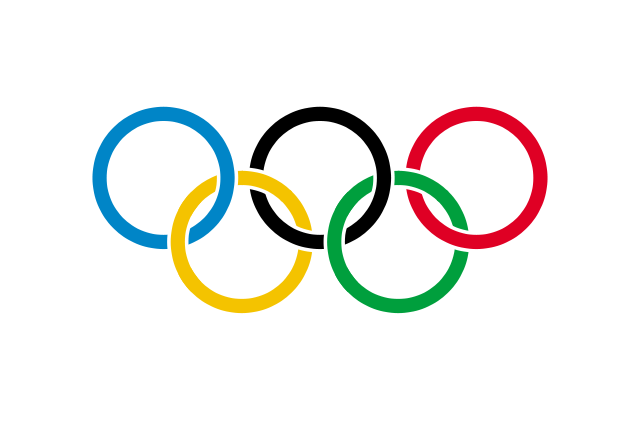 Дружба
Смелость
Совершенство
Решимость
Уважение
Равенство
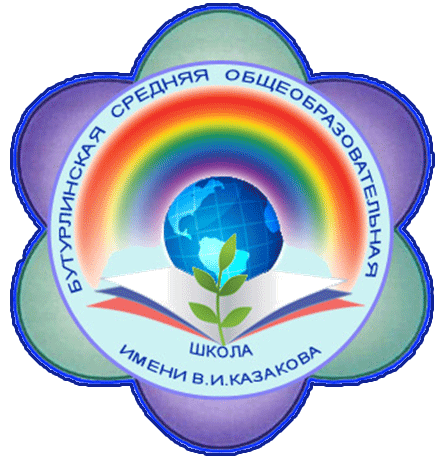 Вдохновение
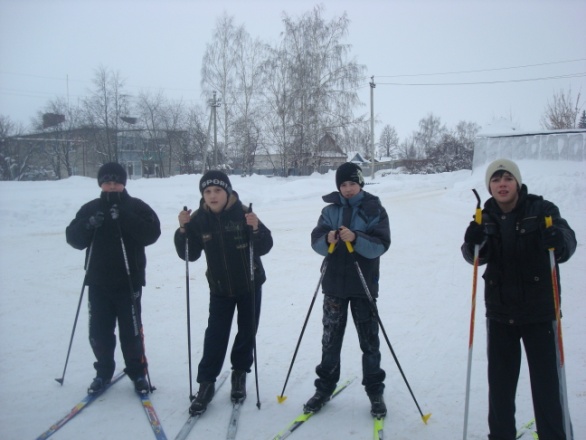 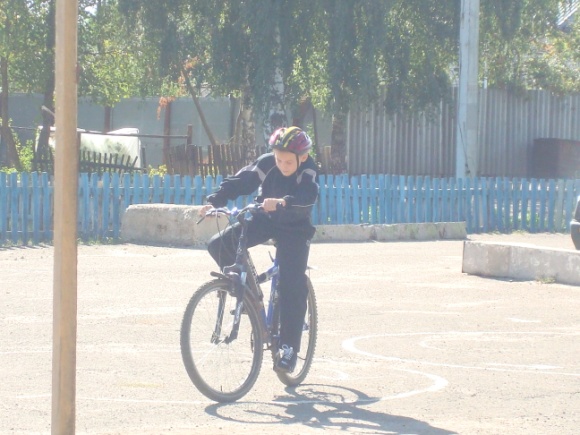 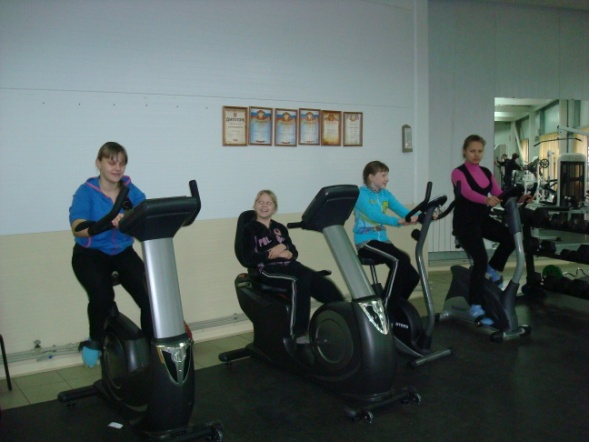 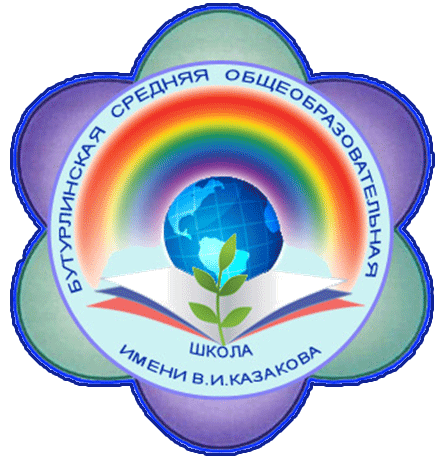 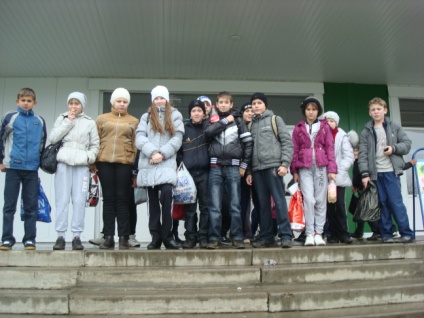 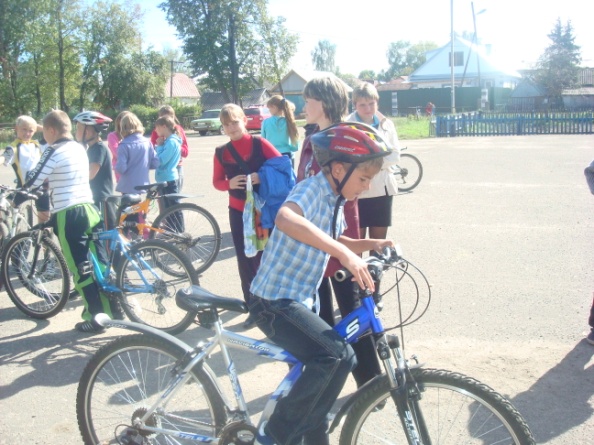 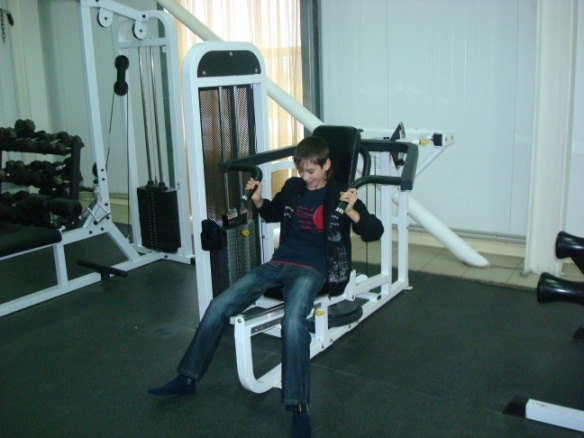 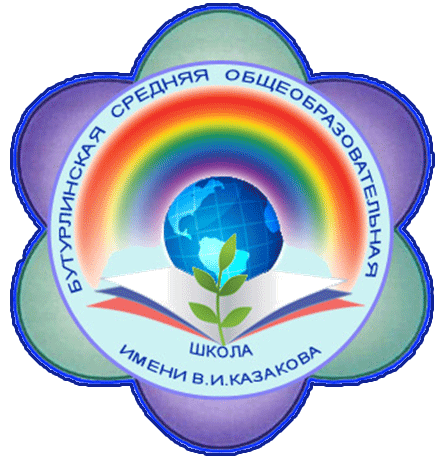 Спасибо за урок!